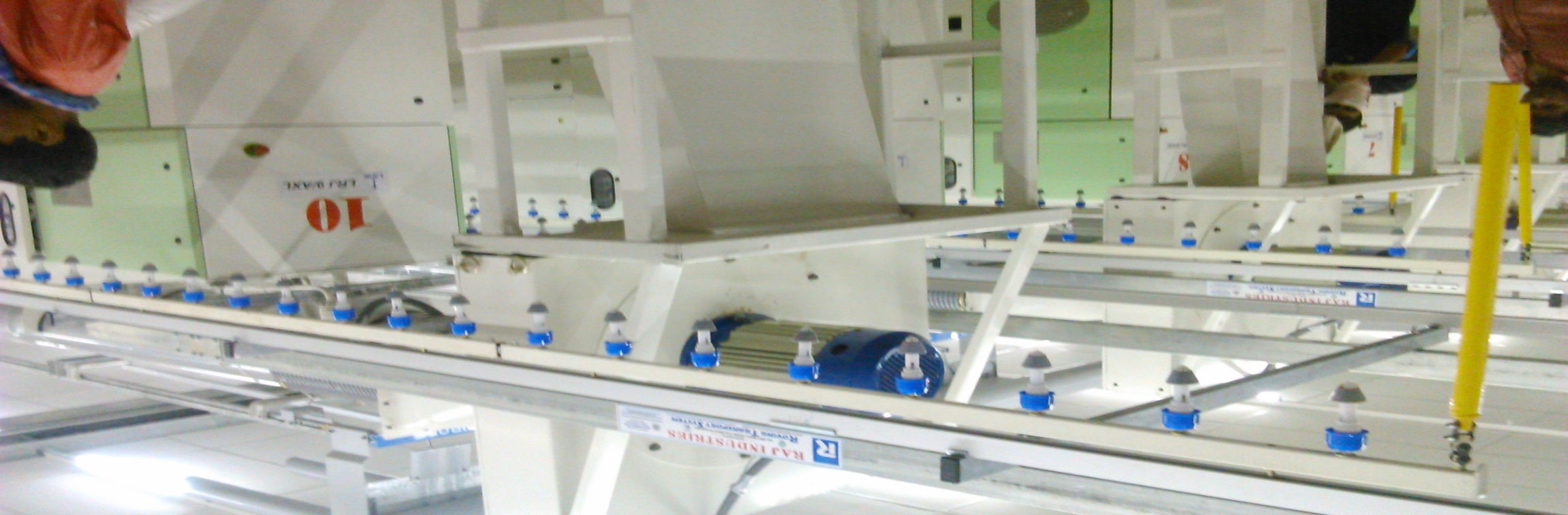 RAJ INDUSTRIES,BARAMATI
ROVING TRANSPORT SYSTEM
(RTS/BTS)
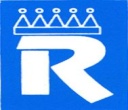 D 42, MIDC, Baramati - 413133, Pune, Maharashtra, INDIA.e - mail rajindustries@msn.com info@rajindustries.org
Mobile - +91 98230 29550, Phone : +91 2112 243210
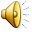 ABOUT US
Established in the year 1995 in Maharashtra
Since inception, we have been involved in maintaining and servicing machines used in Textile Industry
Offered by us - Roving transport system
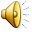 ROVING TRANSPORT SYSTEM
It Plays the roll for transfer of bobbin from Speed frame               Ring frame creel
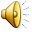 Types of RTS/BTS
Manual RTS/ BTS
Semi Automatic RTS/ BTS
Full Automatic RTS/ BTS
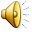 Semi/Full Automatic RTS/BTS
Advantages
Disadvantages
Less manpower required
High quality
3-10 times higher cost
High skilled labor required
Electricity required
Maintenance  time and cost high
Low productivity
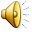 Manual operated RTS system
Less manpower required
High quality
Optimal cost
Unskilled labor can operate
Electricity not required
High productivity
No maintenance; saves time and cost
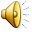 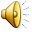 Diagrammatical presentation
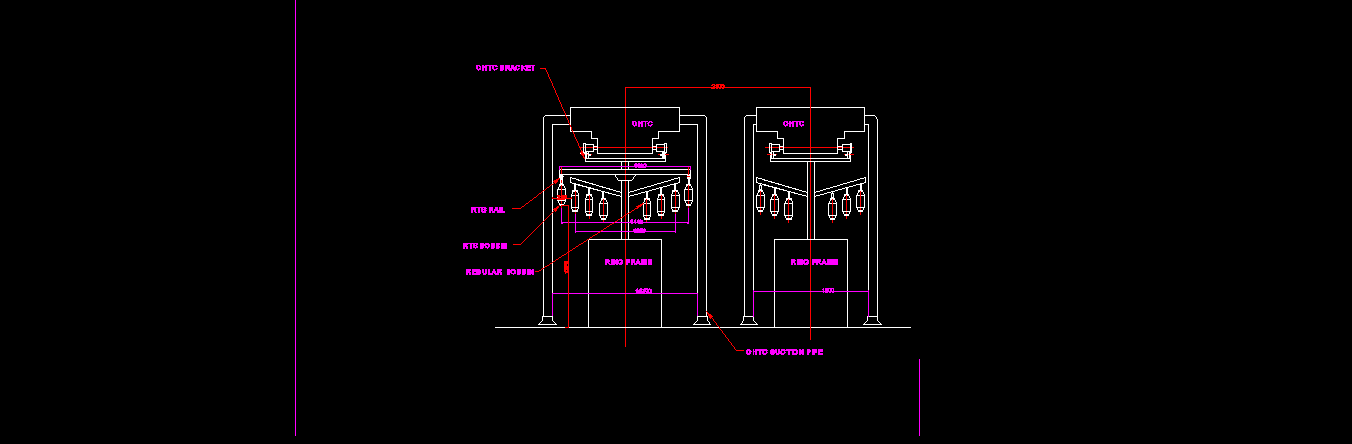 Layout
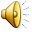 MILLS USING ROVING TRANSPORT SYSTEM (RTS)
Total clients in India = 72
Under execution =  10
In Bangladesh = 03
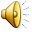 Marketed By………..
India
Inquiry for Bangladesh
MACHINETEX (INDIA) AGENCIES

612 Presinge Indi Estate Bawadi
Cross Lane , off Marve road Malad (W) Mumbai 400 064
e-mail: machinetexindia@rediffmail.com
Engineering Bangla Tex
Munjuri Bhaban (3rd Floor) 
Room No.402.8.D.I.T. Avenue 
(Ext) East Road, Motijheel C/A
Dhaka-1000,Bangladesh
Mobile:+88-01715404898,01829 641816
e-mail: banglatex80@yahoo.com / infobanglatex@gmail.com
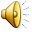 Photo Gallery
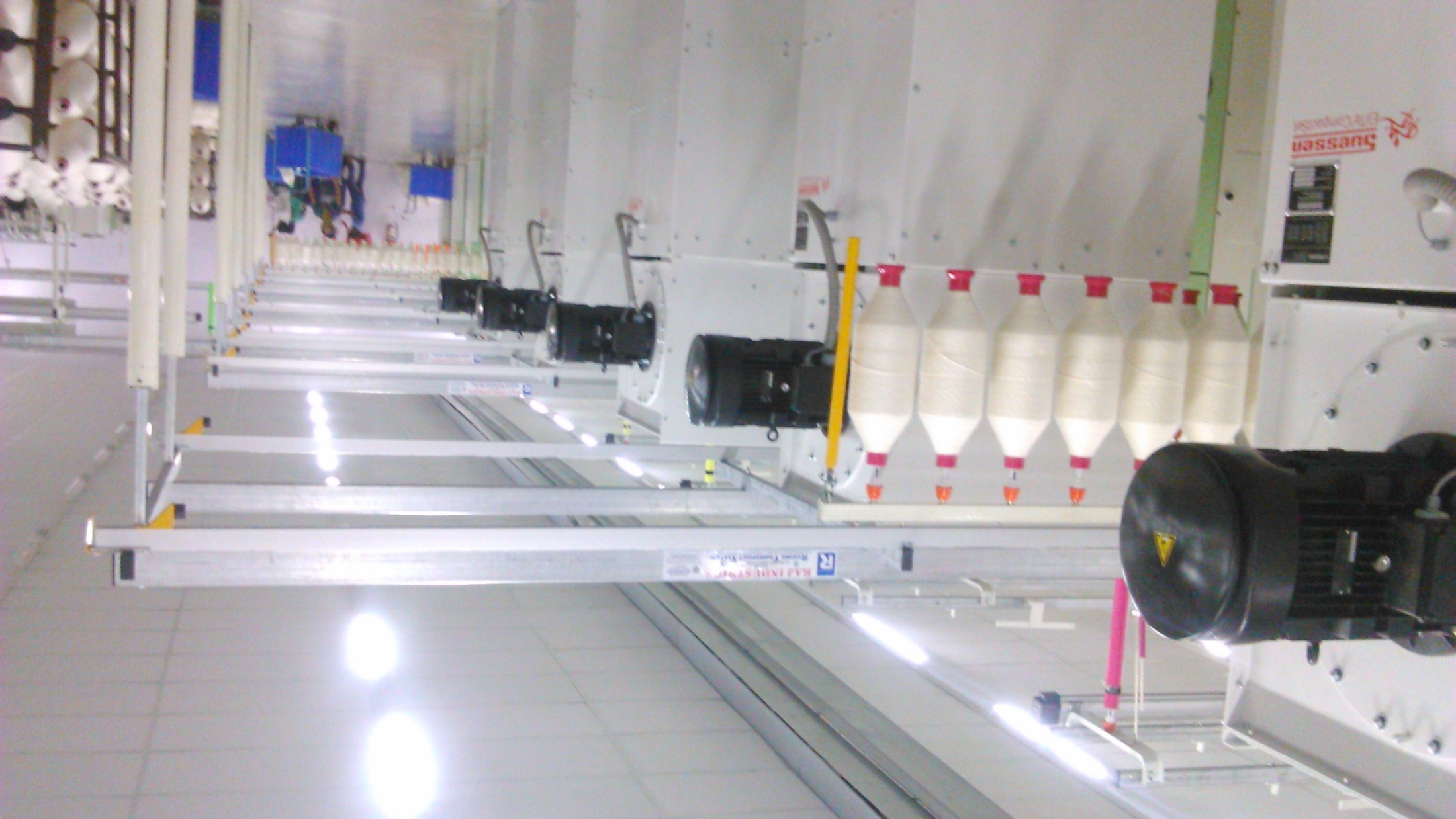 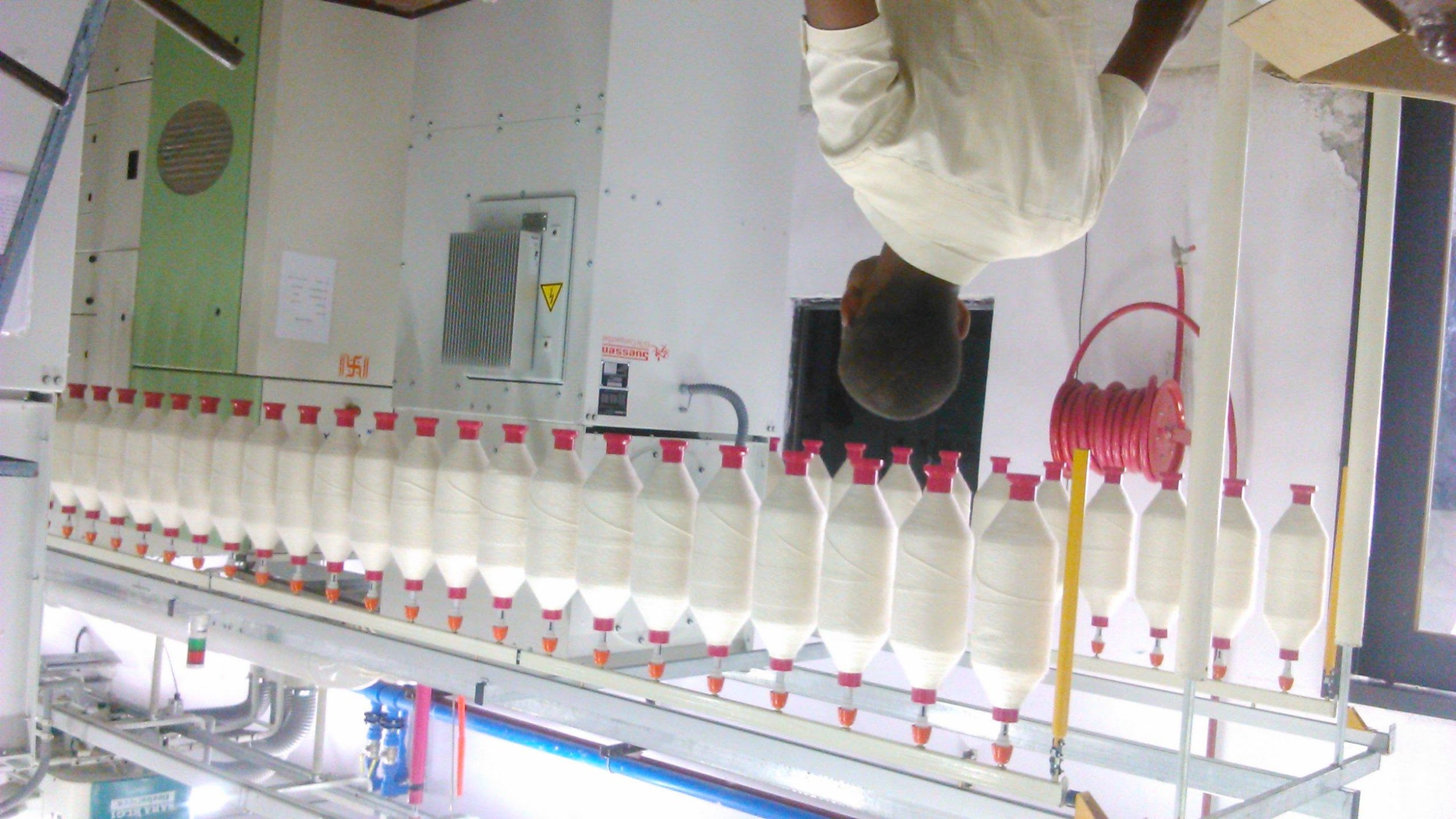 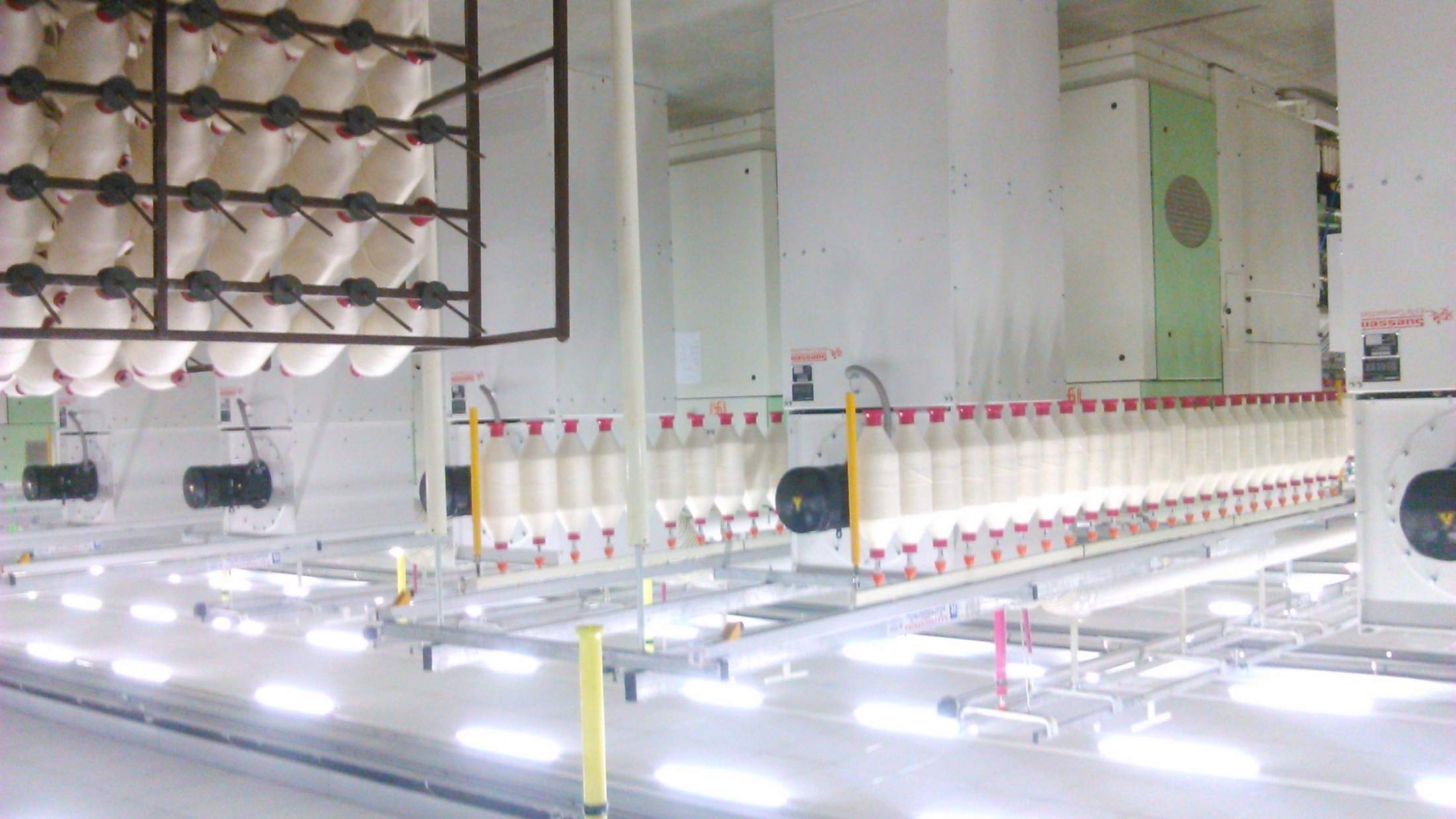 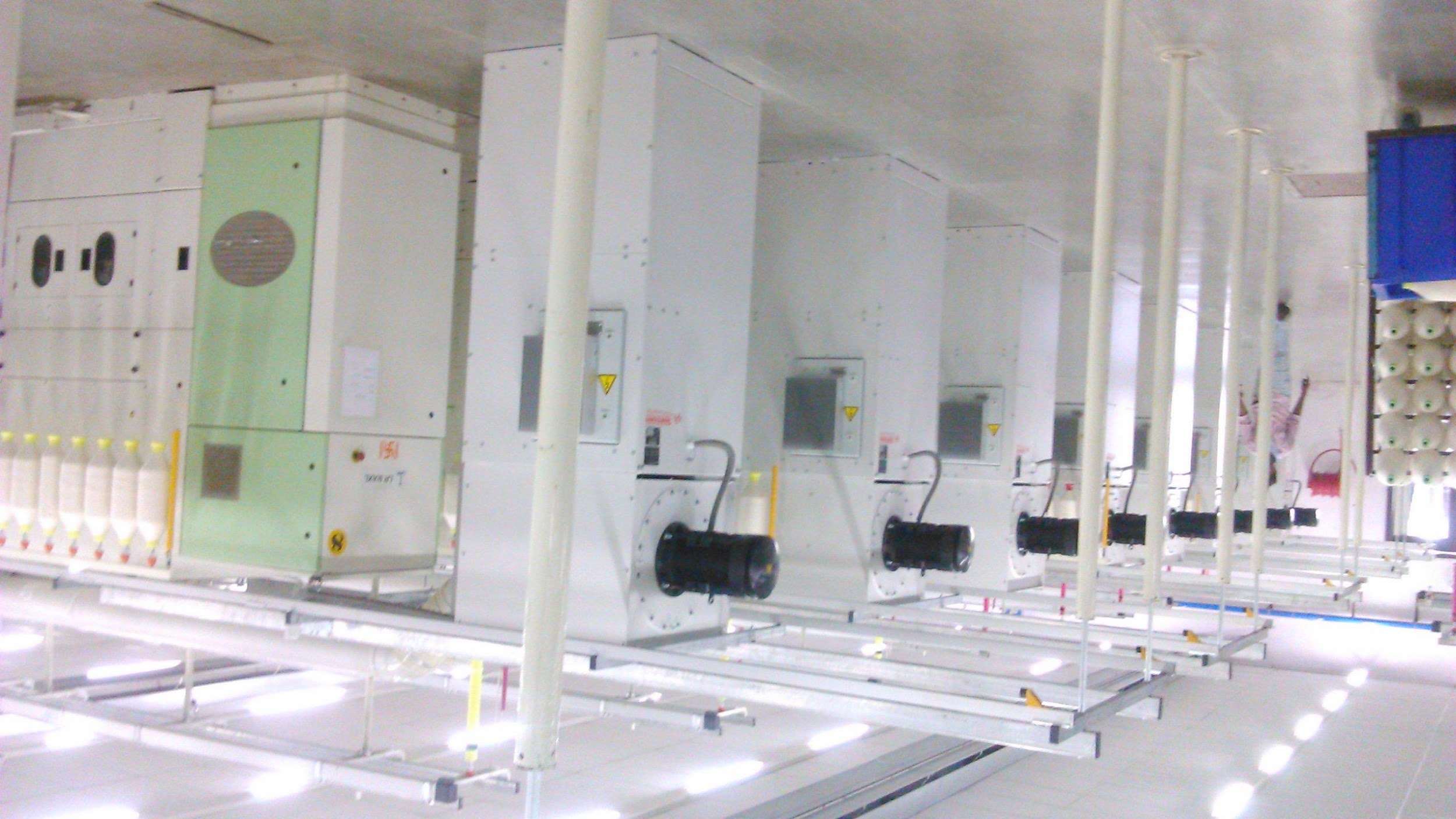 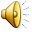 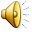 THANK YOU!
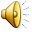